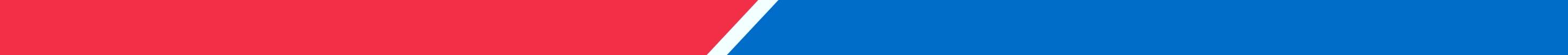 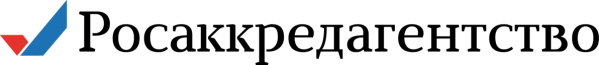 Предотвращениеи урегулирование конфликта интересов
Федеральное государственное бюджетное учреждение «Национальное аккредитационное агентство в сфере образования»
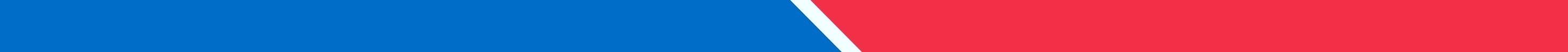 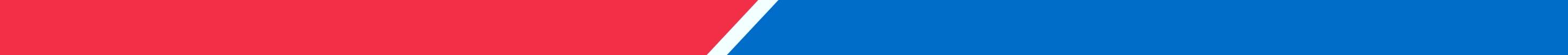 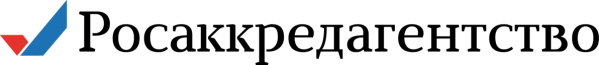 Основные понятия
Под конфликтом интересов понимается ситуация, при которой личная заинтересованность (прямая или косвенная) работника влияет или может повлиять на надлежащее, объективное и беспристрастное исполнение им должностных (служебных) обязанностей (осуществление полномочий)
Под личной заинтересованностью понимается возможность получения доходов в виде денег, иного имущества, в том числе имущественных прав, услуг имущественного характера, результатов выполненных работ или каких-либо выгод (преимуществ) работником и (или) состоящими с ним в близком родстве или свойстве лицами (родителями, супругами, детьми, братьями, сестрами, а также братьями, сестрами, родителями, детьми супругов и супругами детей), гражданами или организациями, с которыми работник и (или) лица, состоящие с ним в близком родстве или свойстве, связаны имущественными, корпоративными или иными близкими отношениями
Федеральное государственное бюджетное учреждение «Национальное аккредитационное агентство в сфере образования»
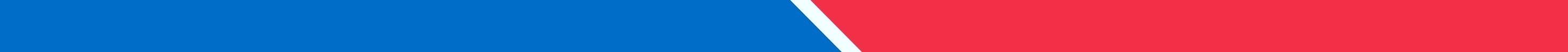 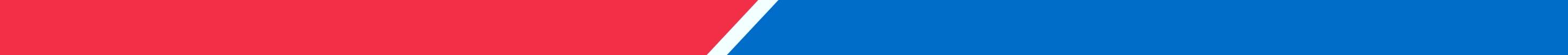 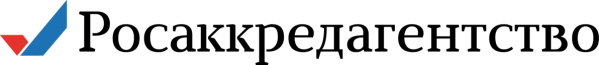 Общие принципы регулирования конфликта интересов
Федеральное государственное бюджетное учреждение «Национальное аккредитационное агентство в сфере образования»
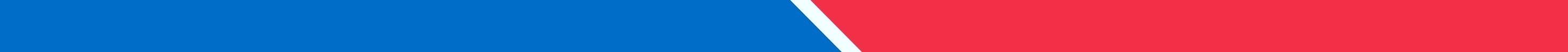 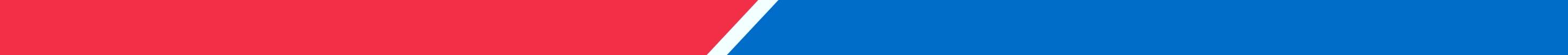 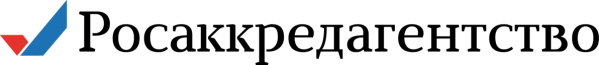 Основные сферы возникновения конфликта интересов
На практике в ФГБУ «Росаккредагентство» может возникнуть множество различных ситуаций конфликта интересов, обусловленных спецификой его деятельности. Тем не менее, можно с определенной долей условности обозначить несколько наиболее распространенных, «типовых», ситуаций конфликта интересов
Федеральное государственное бюджетное учреждение «Национальное аккредитационное агентство в сфере образования»
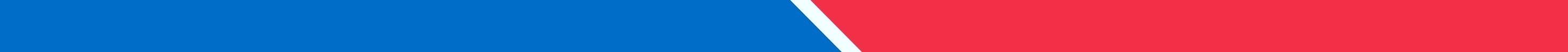 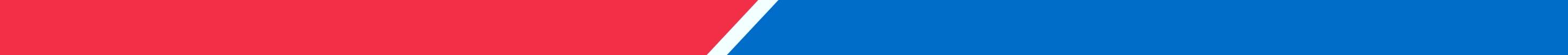 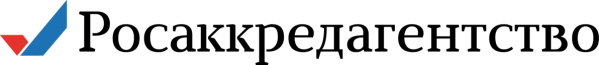 Виды конфликта интересов
Выполнение иной оплачиваемой работы
Работник или его родственники, с которой связана личная заинтересованность работника выполняют или собираются выполнять оплачиваемую работу на условиях трудового или гражданско-правового договора в организации, и при этом действия работника в рамках его должностных обязанностей могут помочь этой организации получить выгоду (избежать ущерба).
Работник или его родственники выполняют оплачиваемую работу в организации «Б», которая является филиалом организации «А». При этом действия работника в рамках его должностных обязанностей могут помочь организации «А» получить выгоду (избежать ущерба).
Федеральное государственное бюджетное учреждение «Национальное аккредитационное агентство в сфере образования»
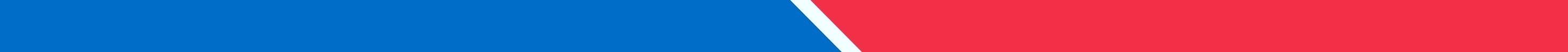 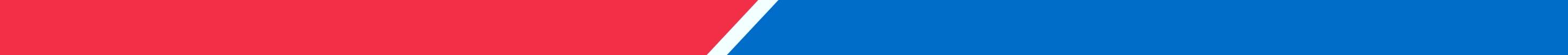 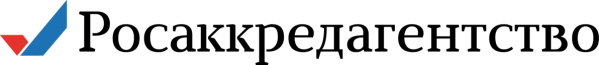 Виды конфликта интересов
Работник и/или его родственники получают подарки или иные блага от организации, и при этом действия работника в рамках его должностных обязанностей могут помочь этой организации получить выгоду (избежать ущерба).
Работник в рамках исполнения должностных обязанностей совершает действия (принимает решения) в отношении физических лиц или организаций, которые предоставляли или предоставляют услуги, в том числе и платные,  работнику, его родственникам или иным лицам, с которыми работник поддерживает отношения, основанные на нравственных обязательствах.
Федеральное государственное бюджетное учреждение «Национальное аккредитационное агентство в сфере образования»
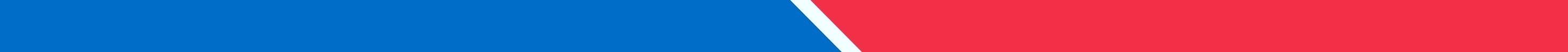 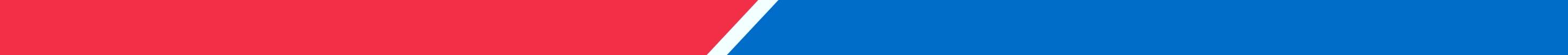 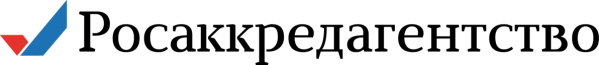 Виды конфликта интересов
Ситуации, связанные с явным нарушением работником
Работник получает награды, почетные и специальные звания (за исключением научных) от иностранных государств, международных организаций, а также политических партий, других общественных объединений и религиозных объединений.
Работник использует информацию, полученную в ходе исполнения служебных обязанностей и временно недоступную широкой общественности, для получения конкурентных преимуществ при совершении коммерческих операций.
Федеральное государственное бюджетное учреждение «Национальное аккредитационное агентство в сфере образования»
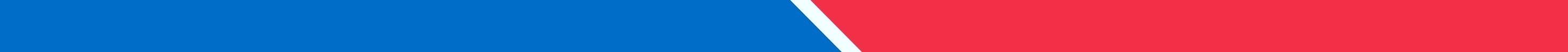 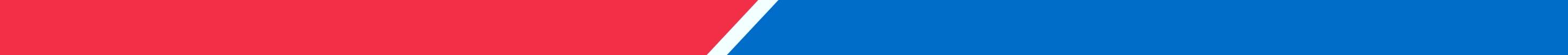 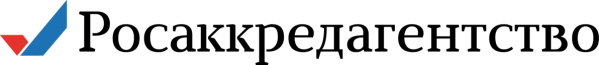 Урегулирование конфликта интересов
Непринятие мер по предотвращению или урегулированию конфликта интересов
Является  правонарушением
Расторжение трудового договора по 
инициативе работодателя
Федеральное государственное бюджетное учреждение «Национальное аккредитационное агентство в сфере образования»
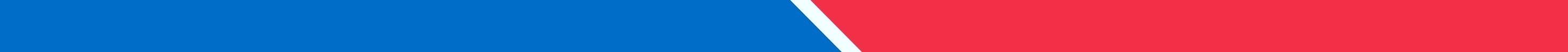